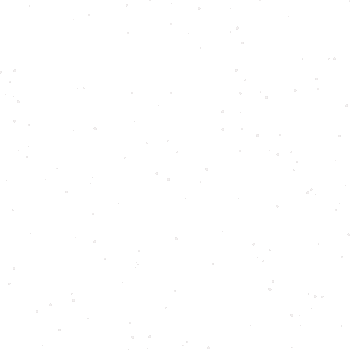 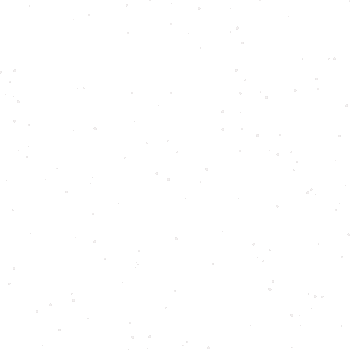 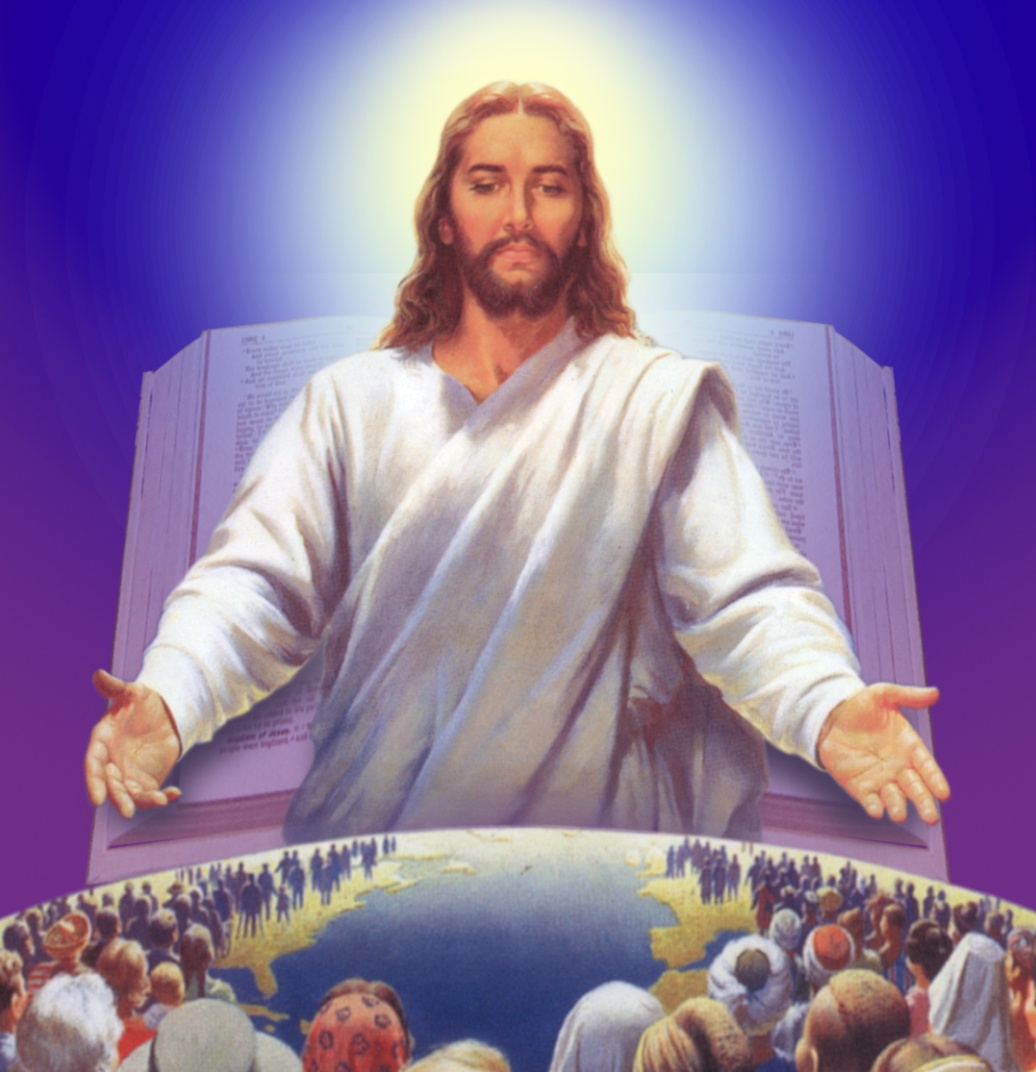 c£bpsS ]mXbnÂþ4
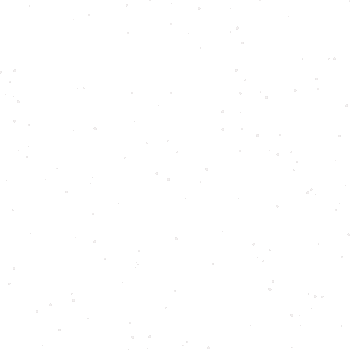 4
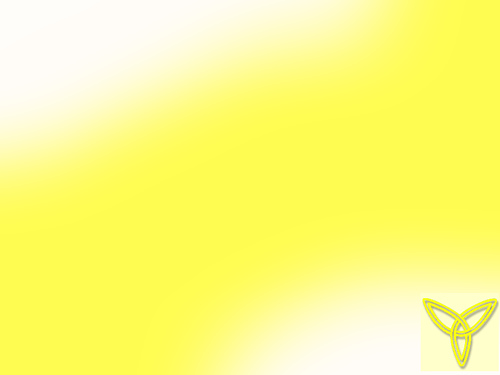 Pohsâ \oÀ¨mepIÄ
kotdm ae_mÀ k`bpsS hnizmk ]cnioe\ ]mTmhen
DÅS¡w
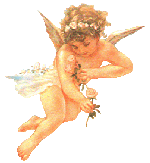 1.	Cutim Pohsâ Dd-hnSw	
2. 	k`-bn-eqsS Poh³ \ÂIp¶ Cutim	
3. 	IqZm-i-IÄ: Poh³ \ÂIp¶ Nmep-IÄ	
4. 	amt½m-Zokm: Cutim-bn-epÅ P\\w
5. 	ssXem-`n-tjIw: ]cn-ip-²m-ßm-hn-epÅ A`n-tjIw	
6. 	hn. IpÀ_m\: Poh³ \ÂIp¶ _en
7. 	hn. IpÀ_m\: Pohsâ A¸w	
8. 	Cutimsb kzoI-cn-¡m³
9. 	A\p-c-RvPn-X-cmbv XoÀ¶oSmw	
10. 	A\p-c-RvP-\-Iq-Zmi	
11. 	tcmKo-te-]\w	
12. 	Xncp-¸«w
13. 	hnhmlw
14. 	IpZm-im-\p-I-c-W-§Ä	
15. 	{]mÀ°\: ssZh-hp-am-bp-f-f kw`m-jWw
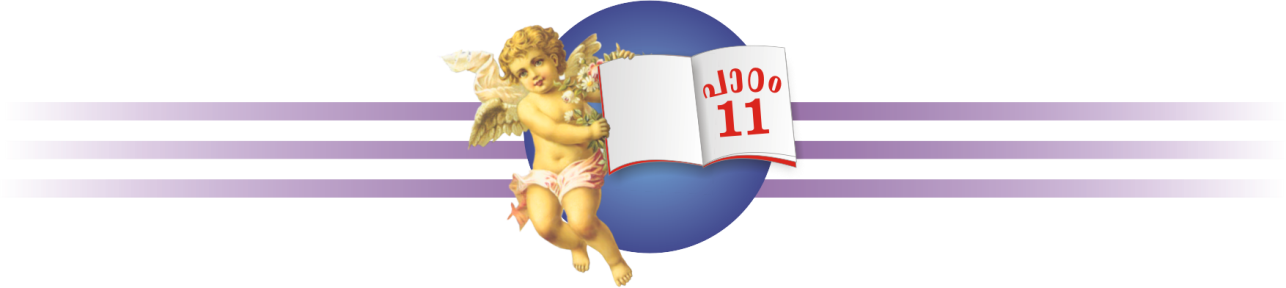 tcmKo-te-]\w
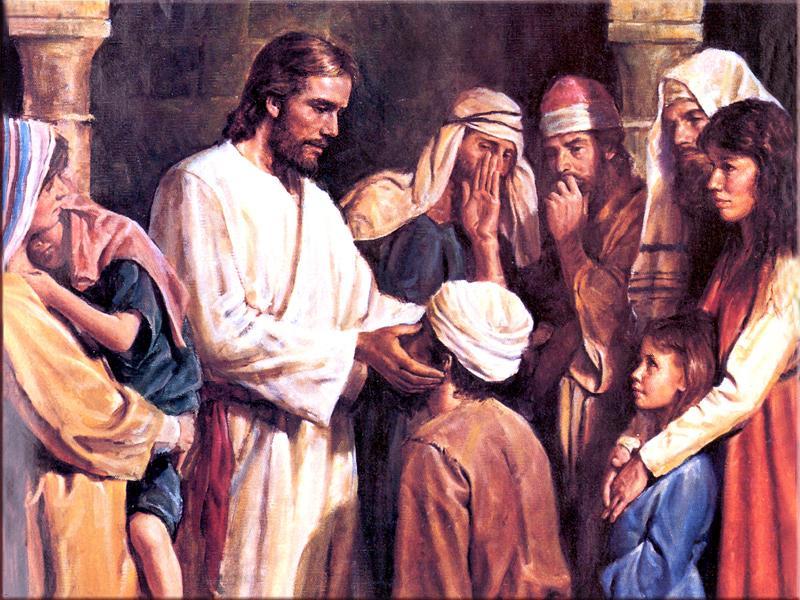 aIt\ \nsâ ]m]§Ä £an¡s¸«ncn¡p¶p. Fgpt¶äv \nsâ InS¡bpambn \nsâ ho«nte¡pt]mhpI.
tcmKnIsf kpJs¸Sp¯phm\pÅ iàn Cutimbv¡p­mbncp¶p. IpjvTw, AÔX. _[ncX C§s\ ]ehn[ tcmK§fpÅhscbpw, At\Iw ]nimNp _m[nXtcbpw AhnSp¶p kpJs¸Sp¯n.

Çol·mcoeqsS Cutim k`bv¡p 
\ÂInb A[nImc¯memWv 
C¶v tcmKnte]\sa¶ IqZmi \ÂIp¶Xv.
\n§fnÂ Bsc¦nepw tcmKnbmsW¦nÂ Ah³ k`bnse t{ijvT·msc hnfn¡s«. AhÀ IÀ¯mhnsâ \ma¯nÂ Ahs\ ssXem`ntjIw sNbvXv Ah\pth­n {]mÀ°n¡s«. hnizmkt¯mSp IqSnb {]mÀ°\ tcmKnsb kpJs¸Sp¯pw. IÀ¯mhv Ahs\ Fgpt¶Â¸n¡pw. Ah³ ]m]§Ä sNbvXn«ps­¦nÂ AhnSp¶v Ah\p am¸p\ÂIpw. (bmt¡m 5:14þ16)
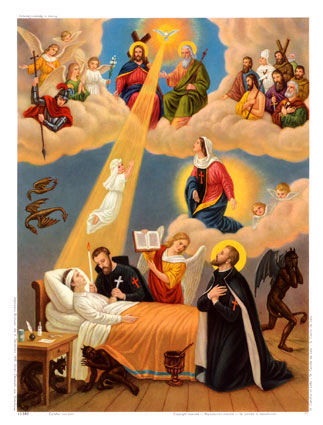 ]m]-tam-\hpw tcmK-ku-Jyhpw \ÂIn \½psS Bß-i-co-c-§Ä¡v BtcmKyw \ÂIp¶ IqZm-i-bmWv tcmKo-te-]\w.
	tcmKn-IÄ¡p-th­n {]mÀ°n-¡pI, tcmKn-Isf kµÀin¨v   Biz-kn-¸n-¡pI, Ahsc ip{iq-jn-¡pI XpS-§n-bh tcmK-I-tfm-SpÅ \½psS ss{IkvXh ZuXy-¯nsâ `mK-amWv.
\ap¡p ]mSmw
H¶psXm«mepw \mYm
kuJyw X¶mepw
\n³ IcmwKpen kv]Ài\¯mÂ
]qÀW kuJyw Rm³ t\SnSpw
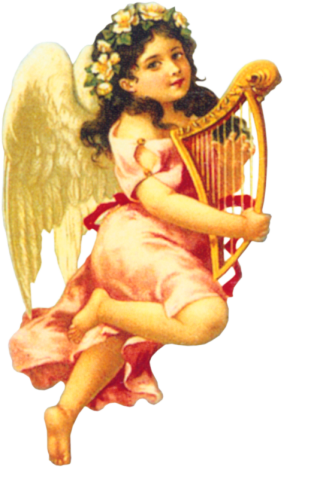 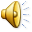 \ap¡p {]mÀ°n¡mw

kuJy-Zm-b-I-\mb Cutimsb, tcmKn-I-tfmSpw thZ\ A\p-`-hn-¡p-¶-h-tcmSpw Icp-W- Im-Wn-¡p-hm\pw AhÀ¡p-th­n {]mÀ°n-¡p-hm\pw R§sf A\p-{K-ln-¡-Wta.
\ap¡p `àn]qÀÆw
ssZhhN\w hmbn¡mw
(aÀt¡m.2:1þ12)
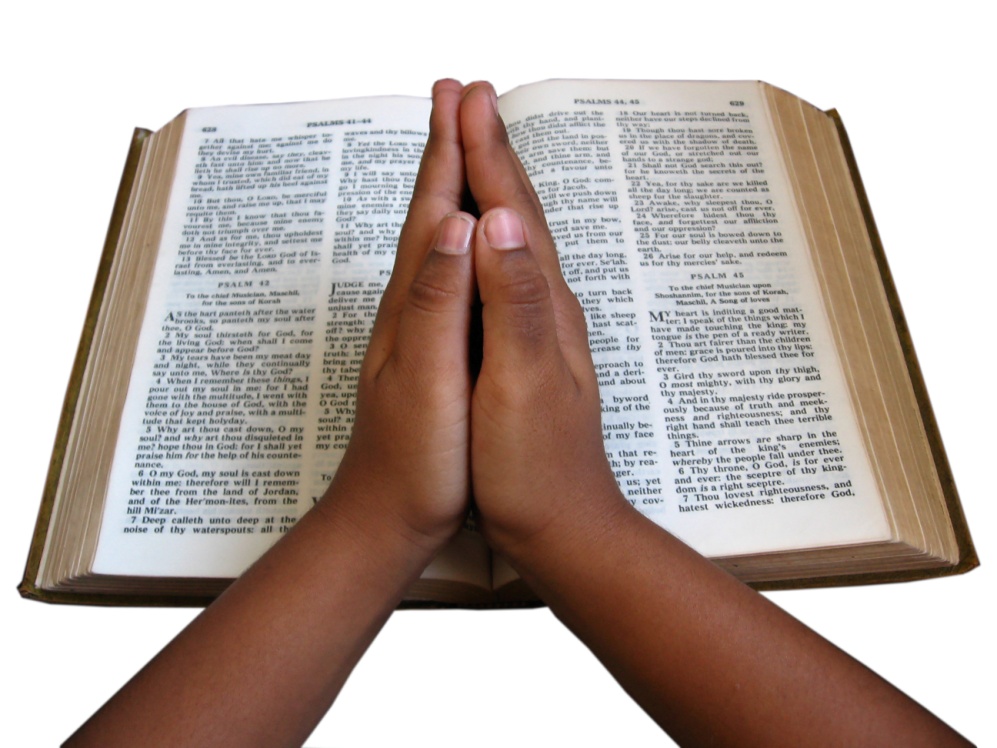 HmÀ½n¡m³ Hcp XncphN\w

""Ah-cpsS hnizmkw I­v Cutim XfÀhm-X-tcm-Kn-tbmSp ]dªp: aIt\, \nsâ ]m]-§Ä 
£an-¡-s¸-«n-cn-¡p¶p'' 
(aÀt¡m. 2:5).
Fsâ Xocpam\w

tcmKn-I-sfbpw {]mb-am-b-h-scbpw XmÂ]-cy-]qÀhw 
]cn-N-cn-¡p-Ibpw AhÀ¡p-th­n 
{]mÀ°n-¡p-Ibpw sN¿pw.
\ap¡p BSmw ]mSmw
tcmKnIsf kuJyam¡n
]oUnXÀ¡p im´ntbIn
]m]nIÄ¡p c£\ÂIn
Cutimsb¶mfpw
	tcmKnbmbn £oWnX\mbv
	XfÀ¶msI Ignbpt¼mÄ 
	Bizmk¯n³ ssXehpambv
	AcnInse¯pw
sshZnIsâ Ic¯nepw
ImWp¶p Rm³ \nc´cw
Cutim\mYt\InSp¶
kvt\lImcpWyw.
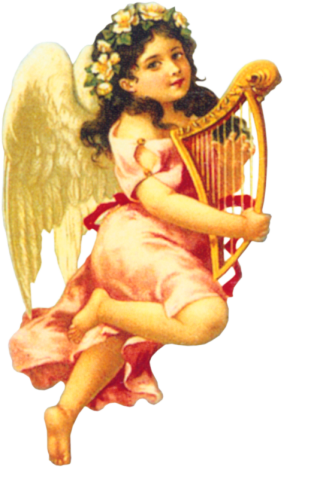 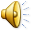 Thank you